124e congrès national des sapeurs-pompiers de France
11 – 14 octobre 2017 – Ajaccio
Présentation carrefour communication
Salle Claude Papi, le 12 Octobre 2017
Les enjeux / la problématique
Les enjeux / La problématique
Com UDSP/Com SDIS
 Deux entités
 Deux hiérarchies
 Deux fonctionnements différents mais un objectif    commun :

L’image des sapeurs-pompiers
Les enjeux / La problématique
Une collaboration gagnant-gagnant :

Se transmettre les informations
Freins relationnels / géographiques
Les enjeux / La problématique
Quelle stratégie de communication 
du SDIS
de l’UD 
 

Besoin de cohérence
Tout est communication
Tout est communication
Sensibilisation
Social (ODP)
Cohésion (sport, lotos…)
Calendrier
Opérationnel
Matériel
Recrutements
Politique
Qui communique sur quoi ?
Bien communiquer
Communication de risque / de crise
Crédibilité : tenue et comportement
Les outils
Les outils
Sites/ réseaux sociaux
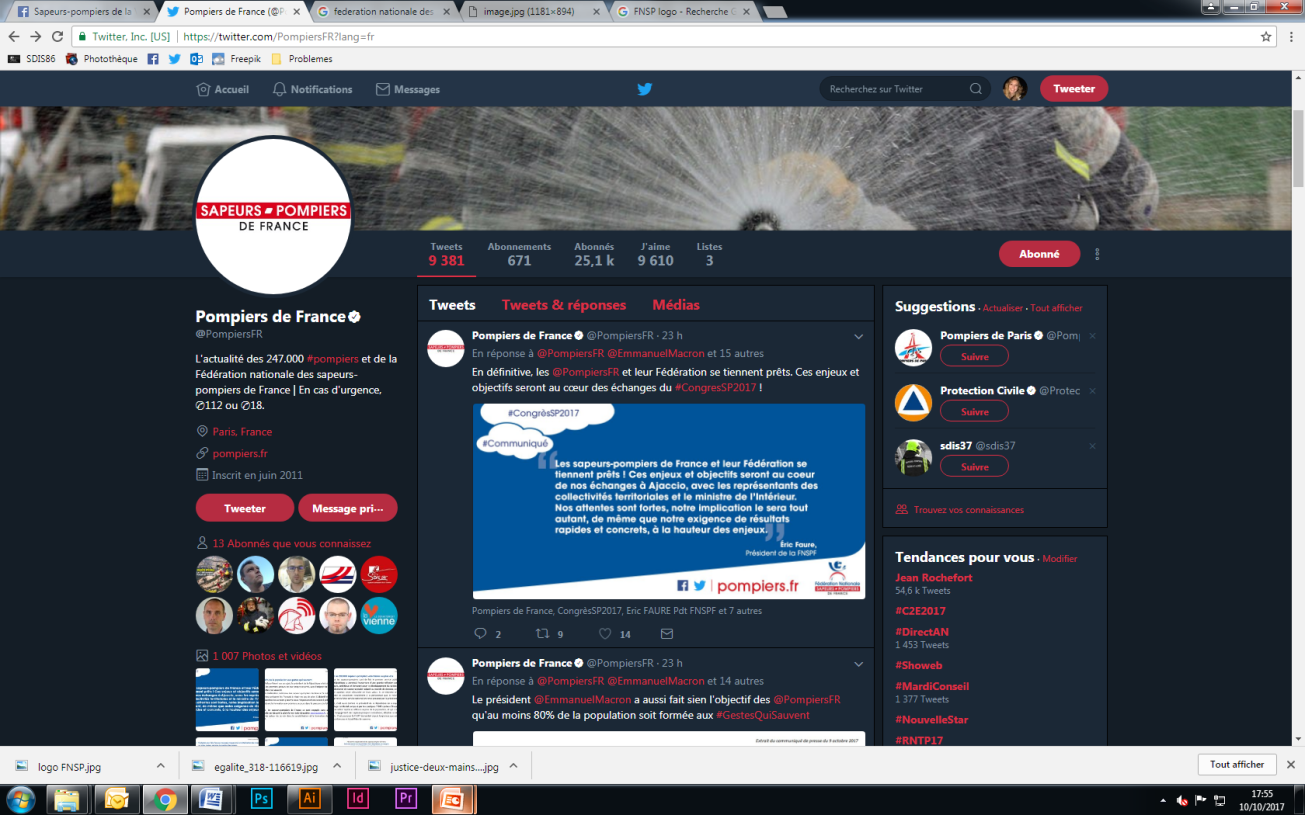 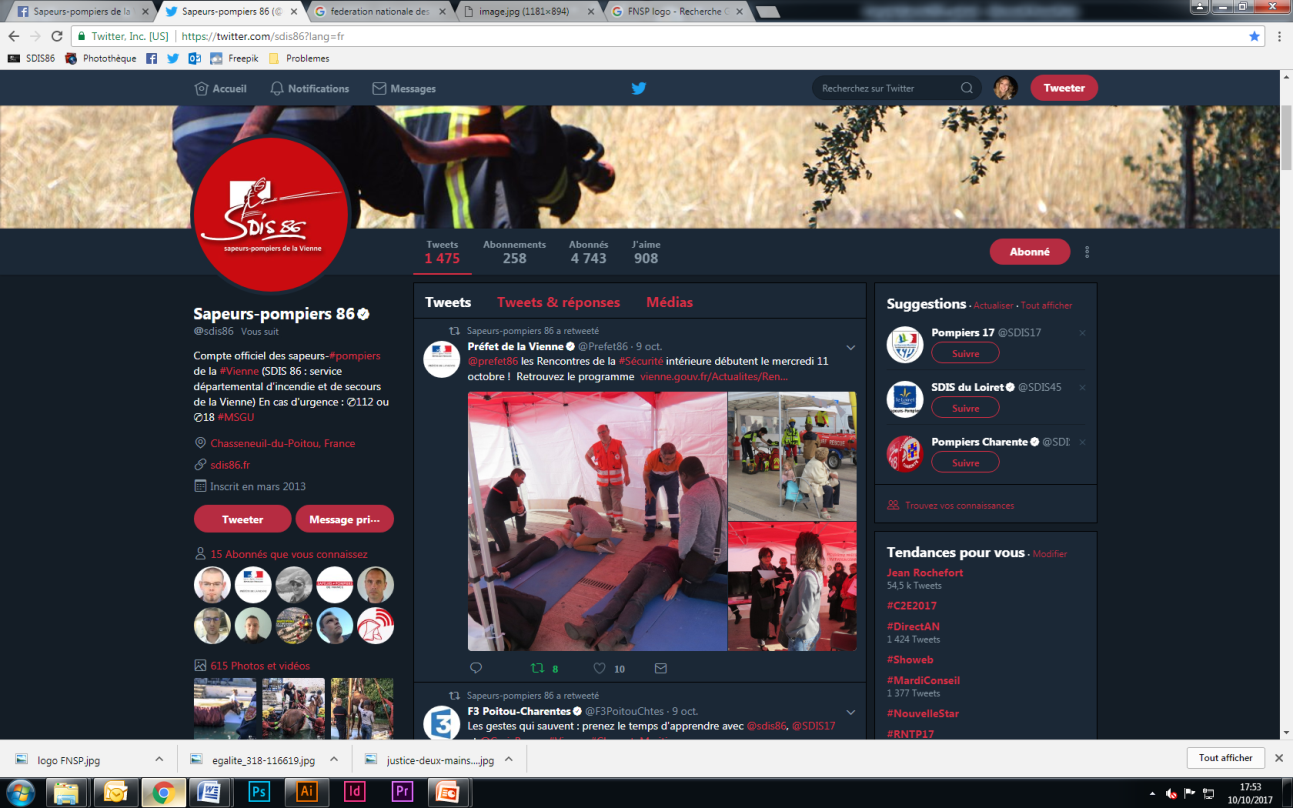 juridiquement
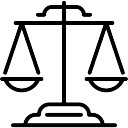 Droits et devoirs agents (secret/discrétion/réserve)

Droits fondamentaux
(image/personne/propriété/mineurs…)

Vetos et contraintes de communication (ddsis, préfet…)
Et chez vous, ça se passe comment?